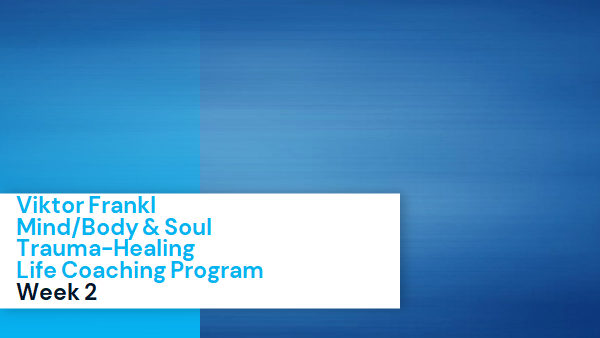 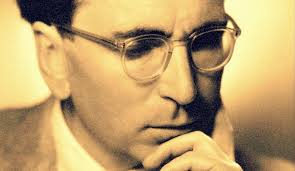 2
The Neuroscience of Trauma & Movement
Viktor FranklMind/Body & Soul
Trauma-Healing 
Life Coaching ProgramWeek 3
3
Somatic Coaching I
Week 3
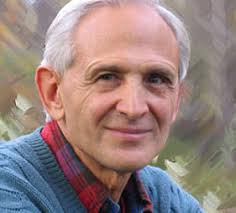 What is Somatic Experiencing?
Expansion/Contraction
Helping Client Feel Safe
12 Exercises to Heal Trauma
Vagus Nerve/ Voo Sound Exercise
Preparatory
Tracking Skills
Discharging Activation
‹#›
Tonic Immobility
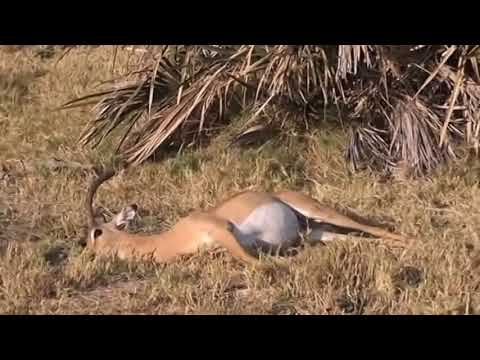 ‹#›
Amygdala overwhelms
Once the Amygdala becomes activated, flooding of adrenaline occurs to other parts of the brain and survival life force is utilized. This causes lasting changes in one’s instincts and sensations.
A person needs to learn how to expand and contract safely out of those sensations
‹#›
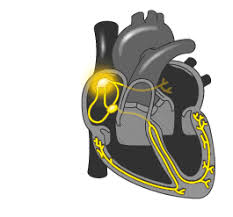 Expansion/Contraction
Heartbeat, Inhaling/exhaling, speaking/listening.
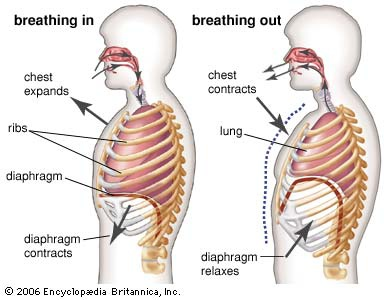 Heart contracts and expands
‹#›
Interrupting Feedback
Traumatic patterns can be interrupted.
The nervous system’s rhythm can be reset by slowly experiencing contraction and expansion i.e. slowly moving the body with awareness.
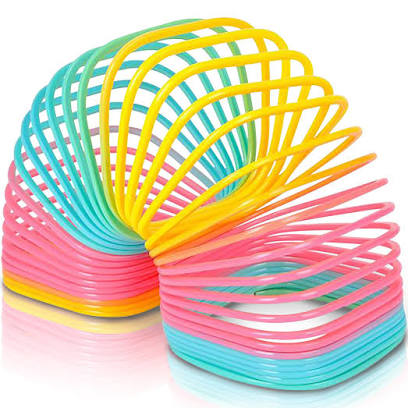 ‹#›
Peter Levine and Somatic Experiencing
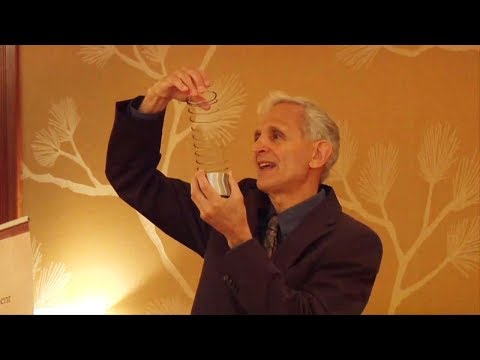 [Speaker Notes: https://www.youtube.com/watch?v=AZwMC66-sBM]
Renegotiation
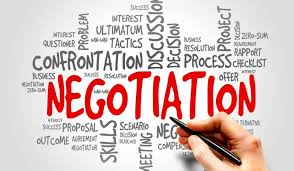 Our goal is to help the client renegotiate what has occurred and to gently move out of freeze (habit, posture, tension). 
We are not looking for a catharsis i.e.  hitting the pillow. Rather, we seek to restore a sense of healthy equilibrium.
‹#›
Clients are stuck in sensations
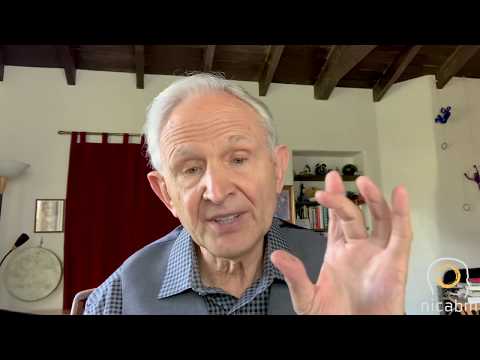 ‹#›
[Speaker Notes: https://www.youtube.com/watch?v=4Zsp4iRAGtc]
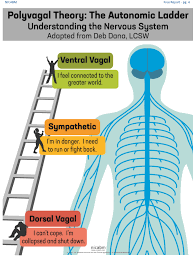 Polyvagal Theory (Porges)
3 Stages: Social Engagement, Fight/Flight, Freeze.
We must first move out of freeze with some fight/flight energy (“healthy aggression”) then into social engagement.
‹#›
1rst Goal with Clients:Feeling Safe Again
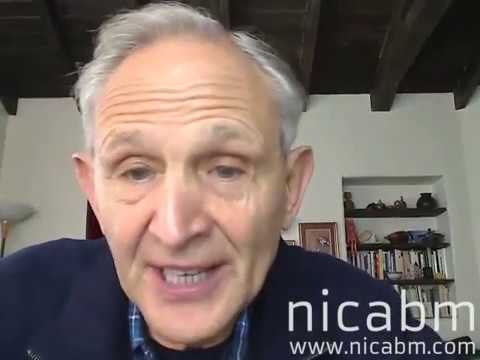 ‹#›
[Speaker Notes: https://www.youtube.com/watch?v=1ZpZvxhk8Ew&t=65s]
12 Somatic Exercises
‹#›
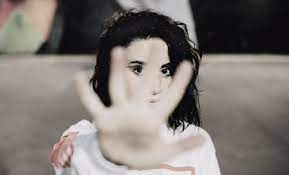 Trauma  “… is a breach in the protective barrier against stimuli leading to feelings of overwhelming helplessness.”
‹#›
12 Exercises for Healing Trauma
Safety & Containment Exercises - Reducing Dissociation
Grounding & Centering
Building Resources
Tracking Sensations
Tracking Activation
Pendulation
‹#›
12 Exercises for Healing Trauma
7.   Fight Response: Natural Aggression Vs. Violence
8.   Natural Escape Vs. Anxiety
9.   Strength and Resilience Vs. Collapse 
10. Uncoupling Response
11. Reorienting
12. Settling and Orienting
‹#›
Finding Safety Within One’s Body &
Finding Boundaries
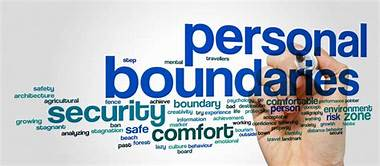 ‹#›
Phase 1:
Safety & Containment Exercises I
Tap palm of left hand with fingers of right hand
What do you feel?
Say “This is my hand and belongs to me”. 
Tap other parts of body
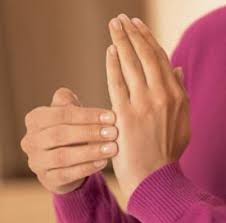 ‹#›
Shower
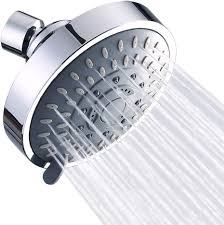 Have the client do the same exercise in the shower.
Direct the shower head towards different parts of the body.
‹#›
Safety & Containment Exercises II
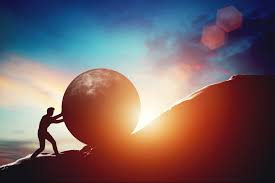 Squeeze your left tricep muscle
Say: “This is my muscle and is part of me. It helps me lift my arms”.
Repeat with different body parts.
‹#›
Safety & Containment Exercises III
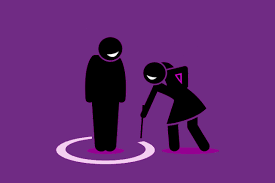 Take a yarn or string and seat yourself on the floor.
Notice your body and boundaries
Place the string to delineate boundary
Assert this boundary when needed
‹#›
I-AM-ness
Alive
Safe
Valuable
Respected
Loved
Unique
‹#›
I-Can-ness
ENJOY
EXPLORE
BE CURIOUS
PLAY
MAKE MISTAKES
LAUGH
‹#›
Phase 2: Grounding & Centering
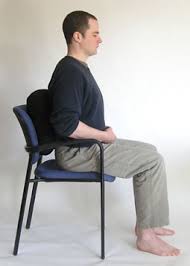 Sit on a chair. 
Wiggle your toes.
Notice your:
Feet
Seat
Back
Breath
‹#›
Phase 2: Grounding & Centering
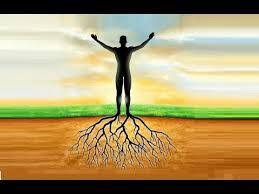 Stand on your feet noticing the springiness/stiffness in legs.
Sway from ankles back/forth & forward/back.
Locate center in lower belly and place your hands there.
‹#›
Phase 3: Building Resources
External:
Nature
Family
Friends
Music
Sports etc
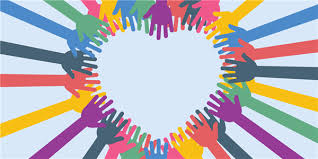 ‹#›
Building Resources
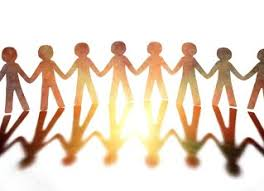 Internal:
Strength
Agility
Creativity
Intelligence
Spiritual practice
‹#›
Building Resources
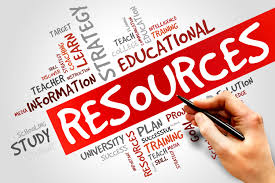 Build a list of resources with client:
Internal                    External
‹#›
Phase 4: Tracking Sensations
Felt Sense

“A felt sense is the holistic, implicit body sense of a complex situation… A felt sense contains a maze of meanings, a whole textile of facets, a Persian rug of patterning – more than could be said or thought.
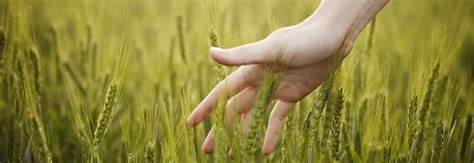 ‹#›
Phase 4: Tracking Sensations
Despite its intricacy, the whole felt sense also has a focus, a single specific demand, direction or point… One single thing, one statement, or one next step can arise from the whole of it all.” ~ Eugene Gendlin
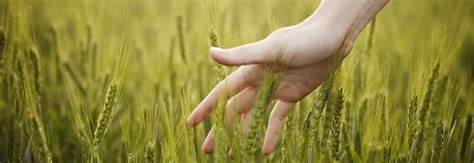 ‹#›
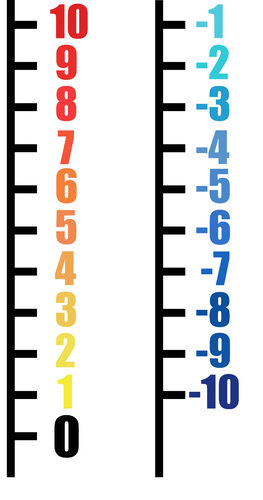 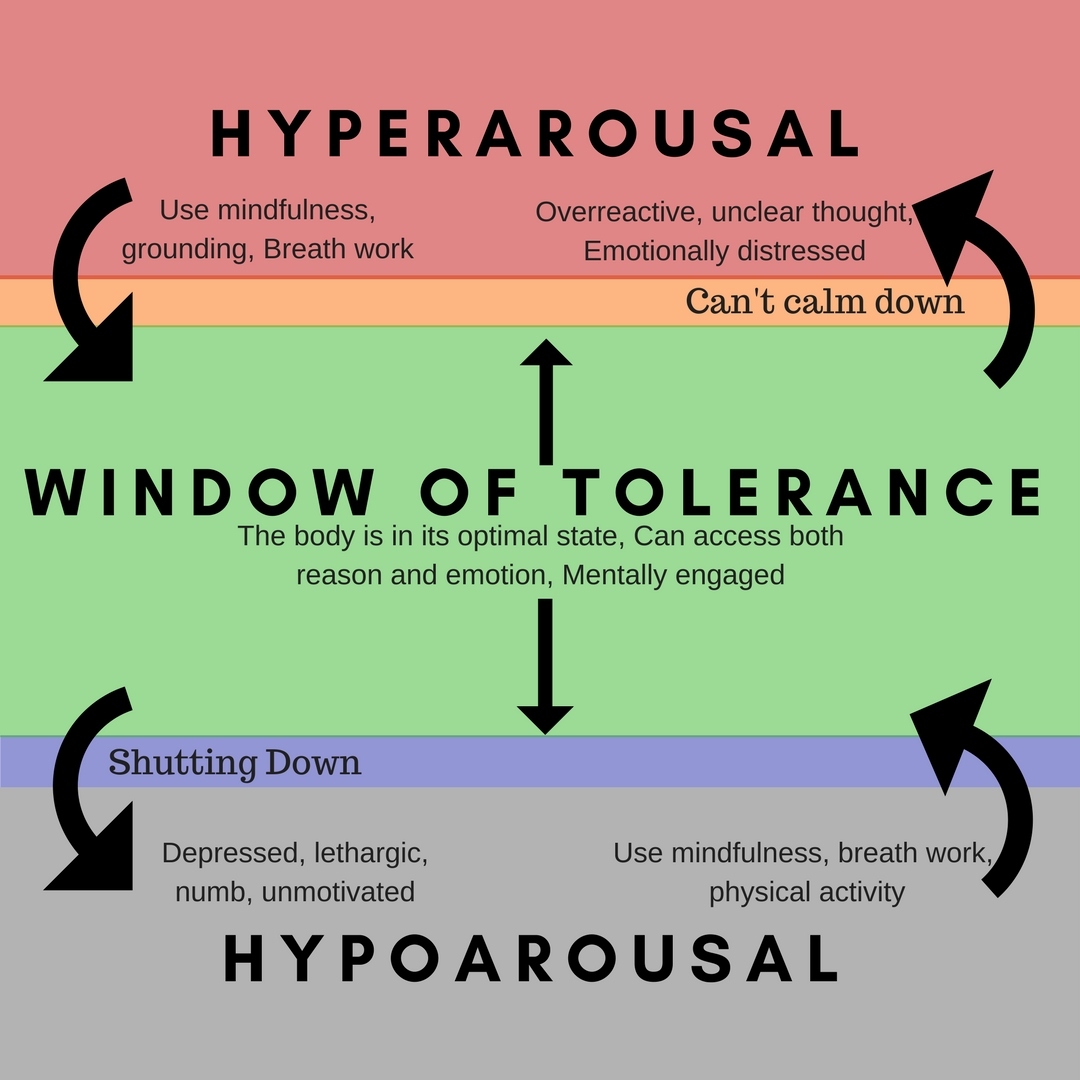 ‹#›
Carl Rogers on Empathy
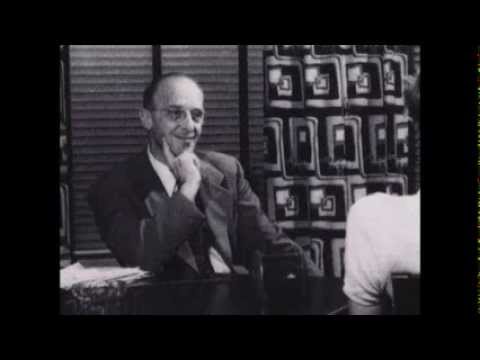 ‹#›
Peter Levine with Client
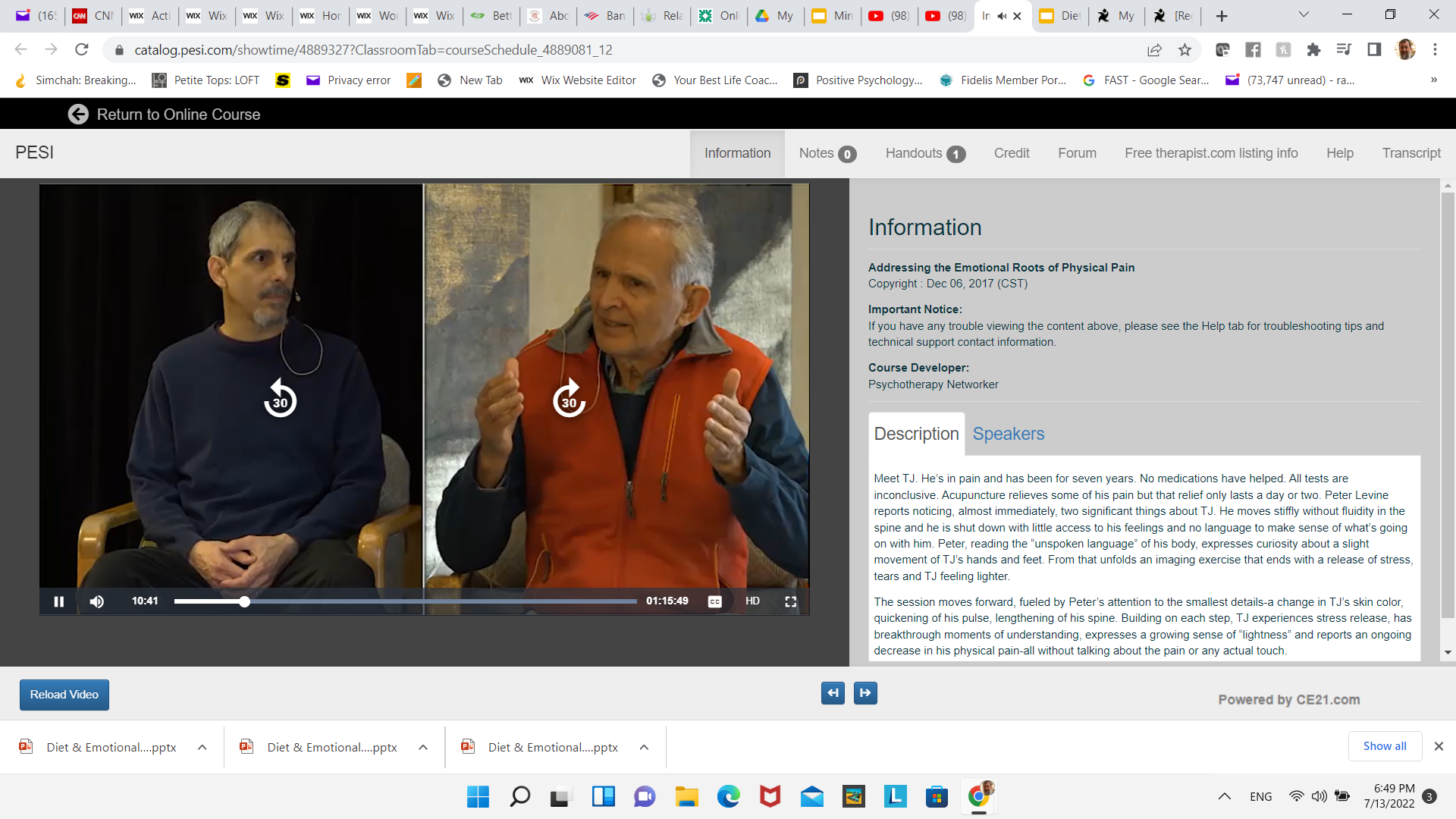 ‹#›
[Speaker Notes: 10:29]
Van der Kolk
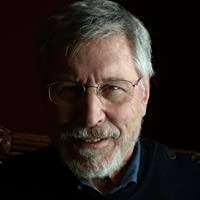 “If we can help our patients tolerate their own bodily sensations, they'll be able to process the trauma themselves
‹#›
Phase 4: Tracking Sensations
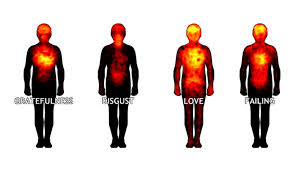 Describe bodily sensations:
Nervous
Numb
Tight
Achy
Dizzy
Floating
Cold
Hot
Constricted
Sweaty
Expanded
Disconnected
‹#›
Phase 4
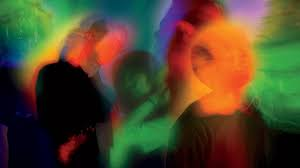 Pick a safe object
Shift focus from object to sensations in the body
Explore nuances
Move back and forth between image and bodily sensations.
‹#›
Phase 5: Tracking Activation
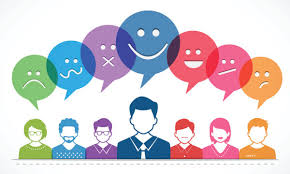 Recall recent unpleasant memory (light one i.e. missing the bus, losing your keys, temper etc):
    If thought arises say: 
   “I just had a thought. What do I    
    begin to notice in my body?”
‹#›
Phase 5: Tracking Activation
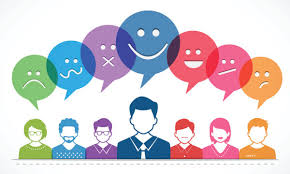 Negative thought tightens body.
Notice how body intensifies the thoughts as well.
‹#›
Let the sensation expand and contract. 
Try to focus only on sensation and not feelings or thoughts.
When you’re able to separate sensations from emotions it will be less stuck in habitual traumatic patterning.
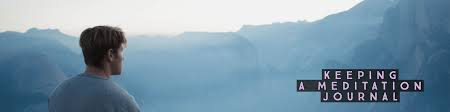 ‹#›